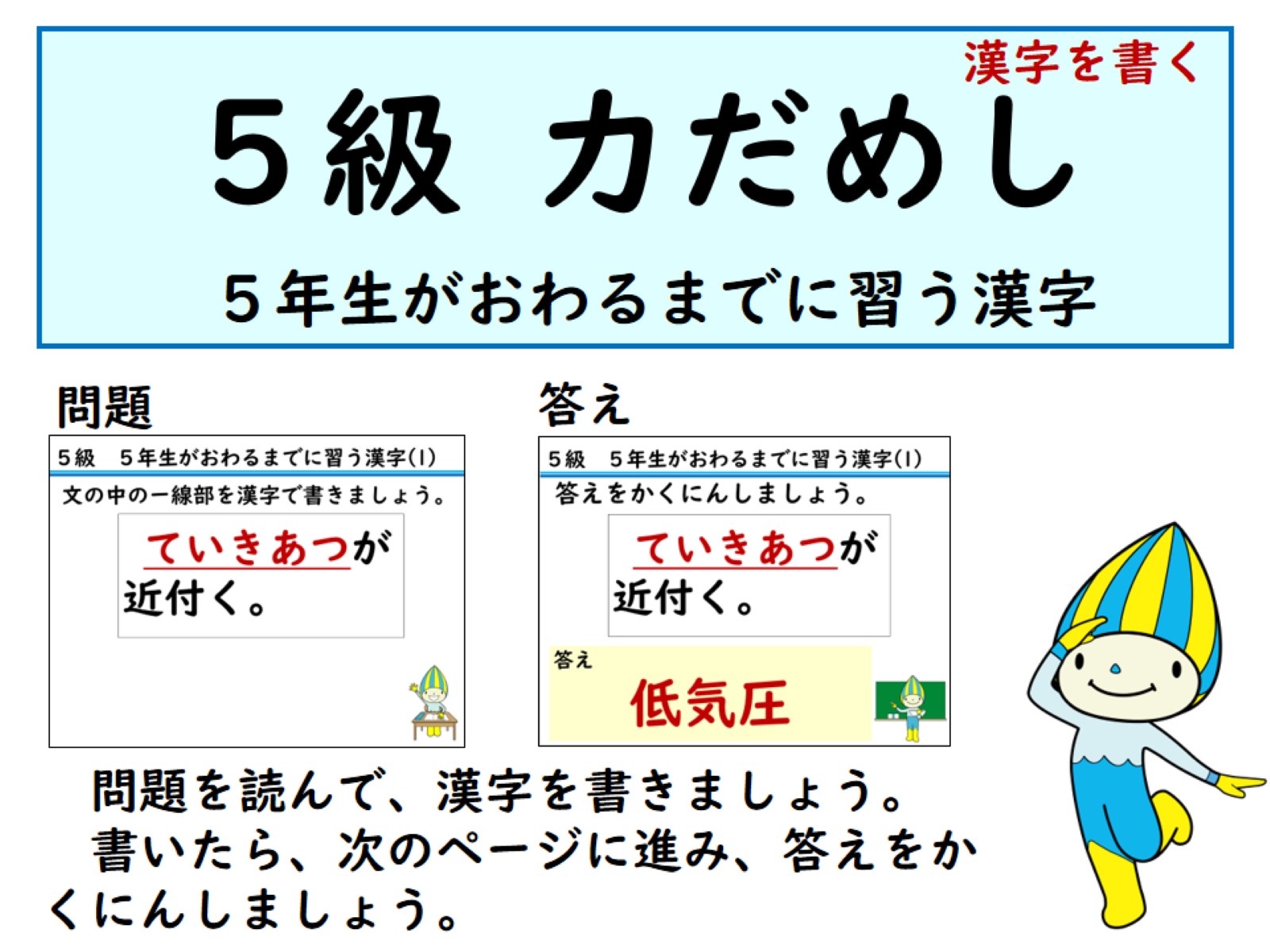 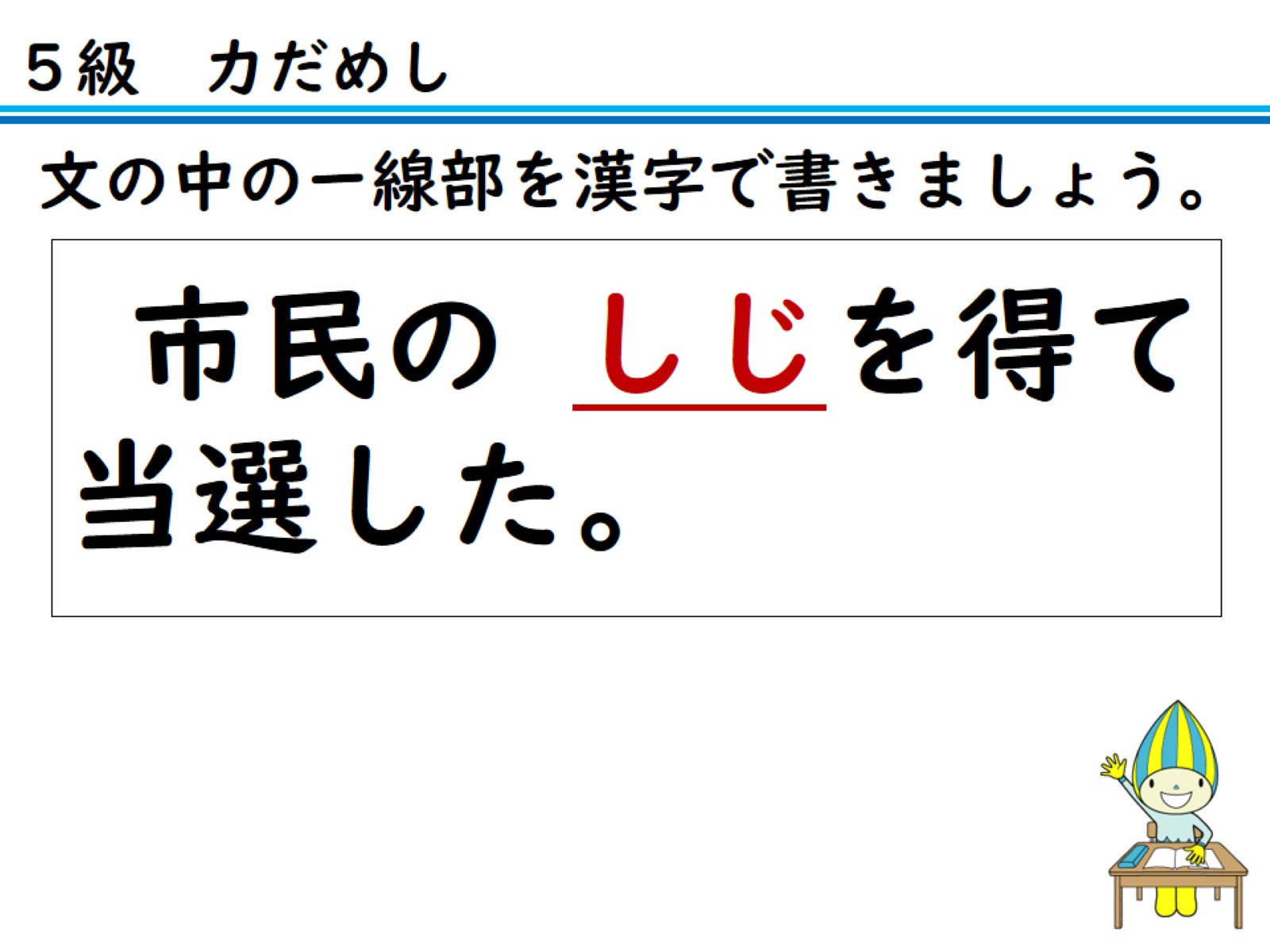 文の中のー線部を漢字で書きましょう。
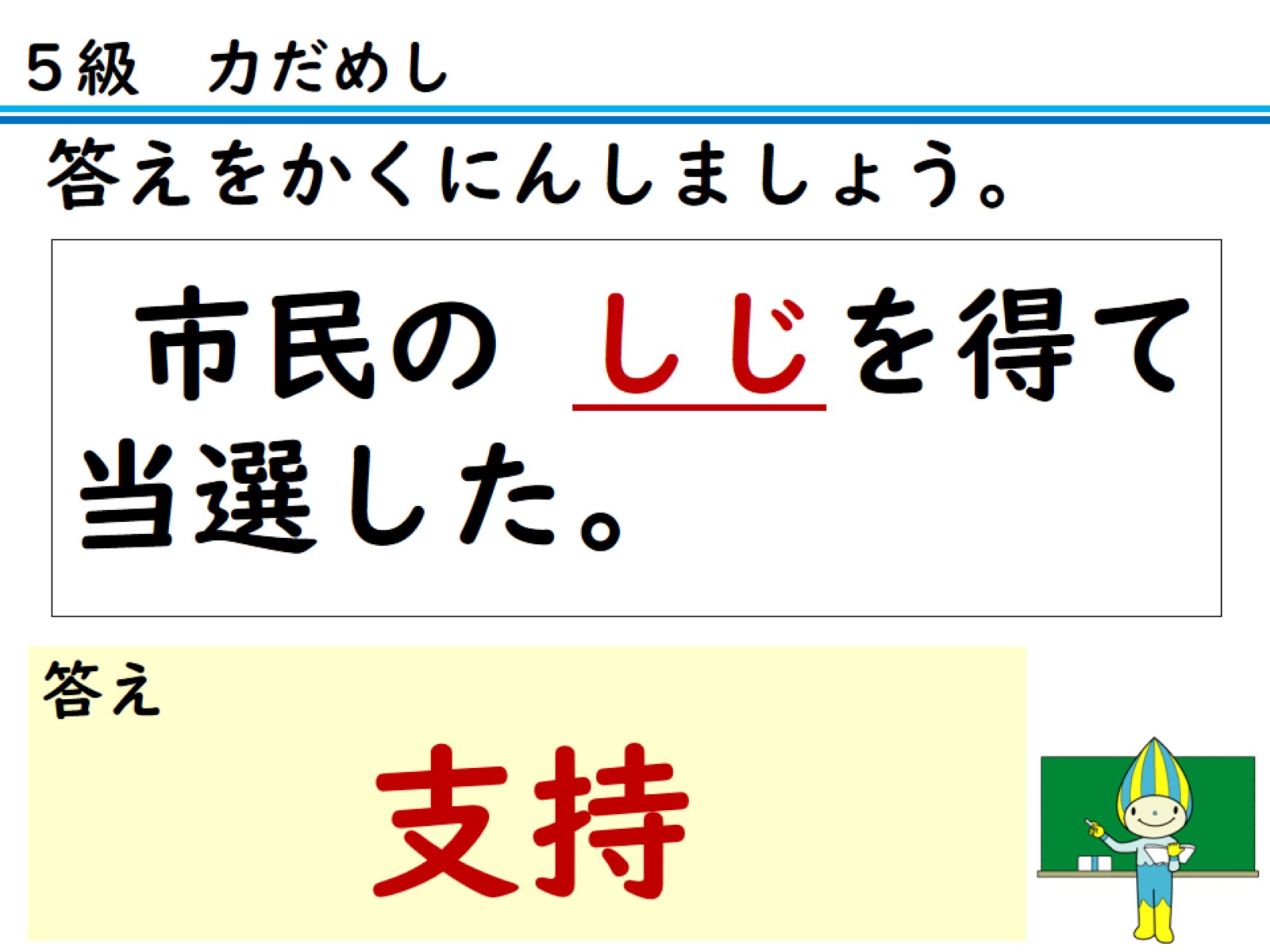 答えをかくにんしましょう。
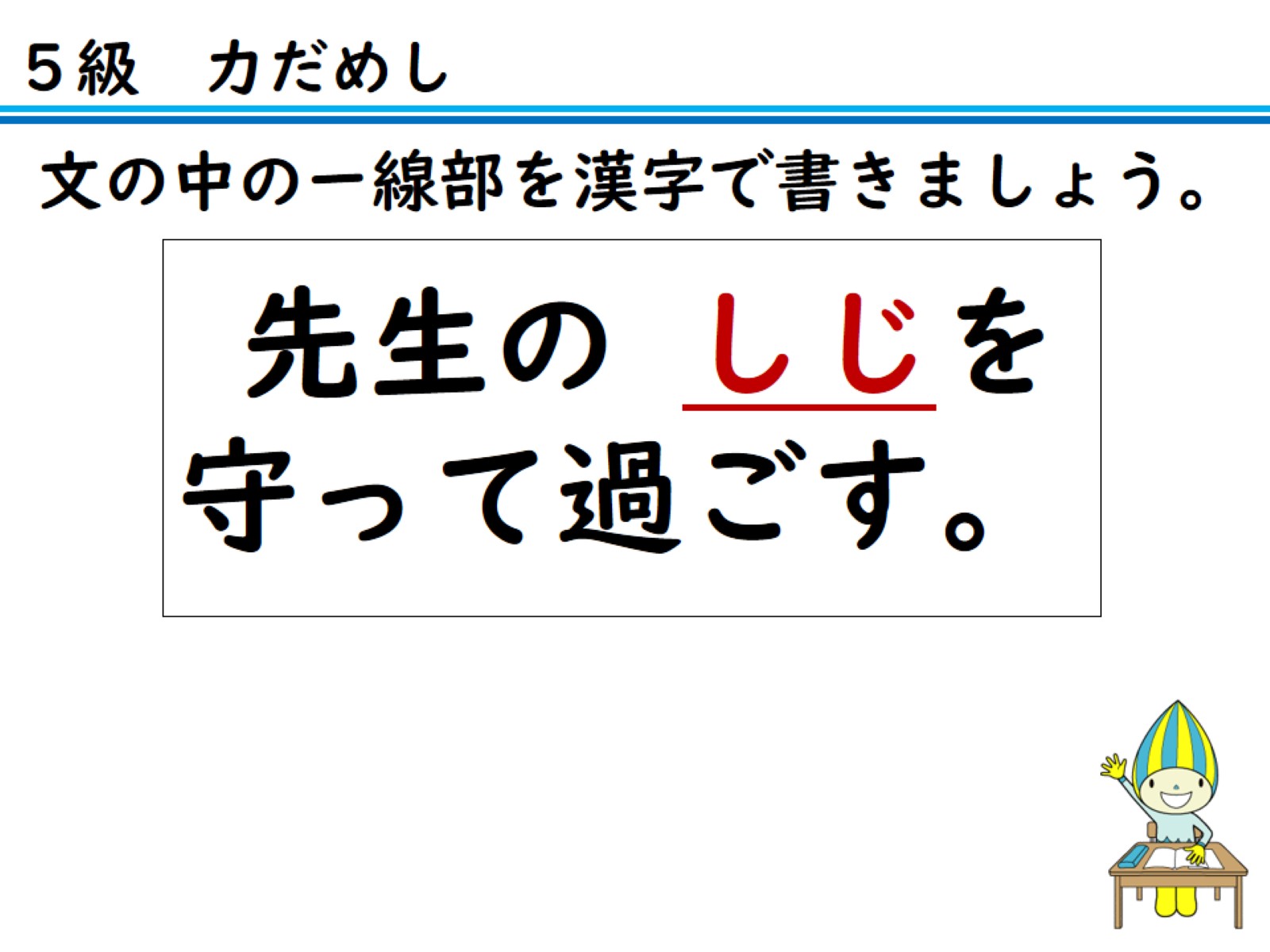 文の中のー線部を漢字で書きましょう。
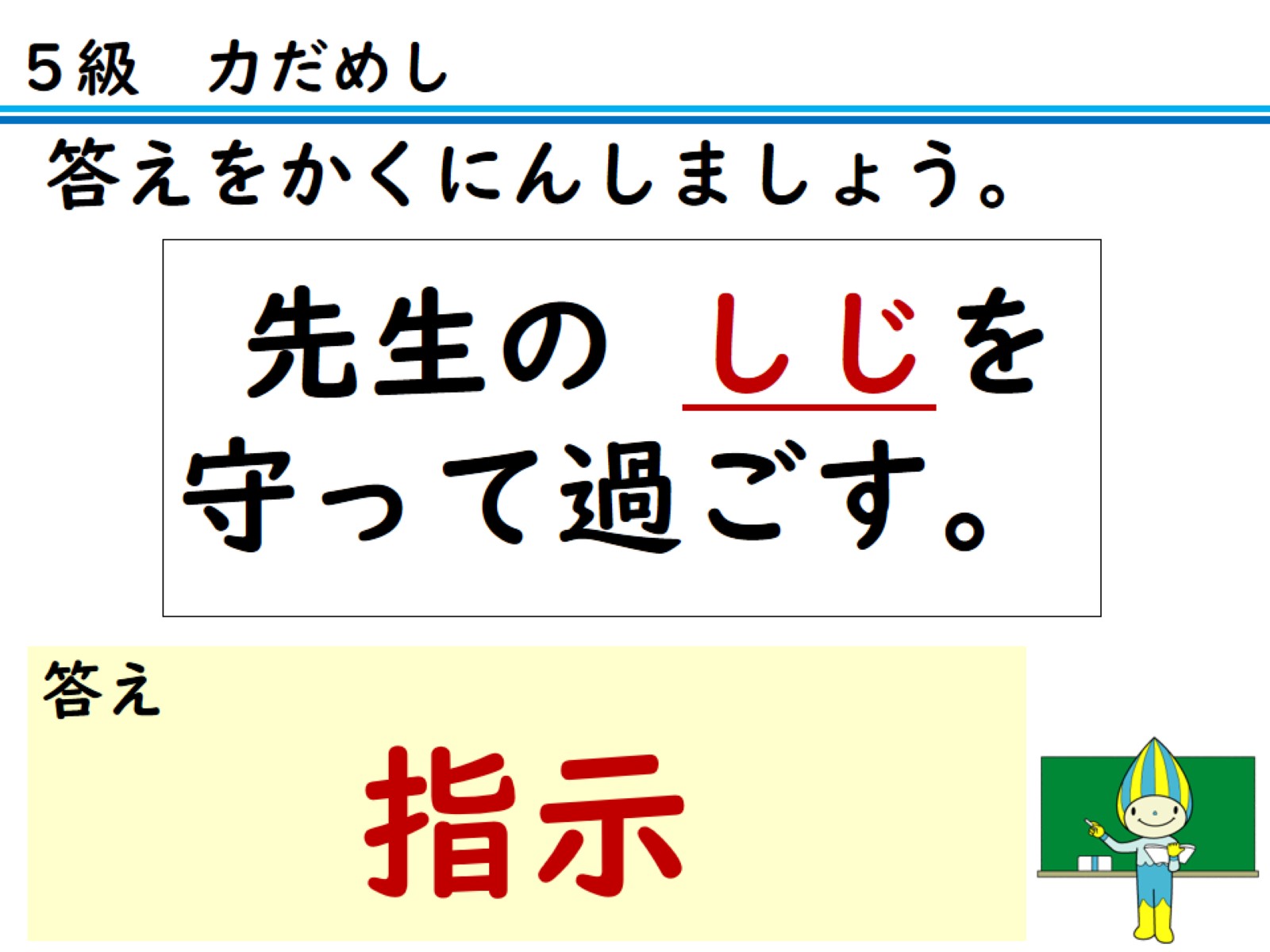 答えをかくにんしましょう。
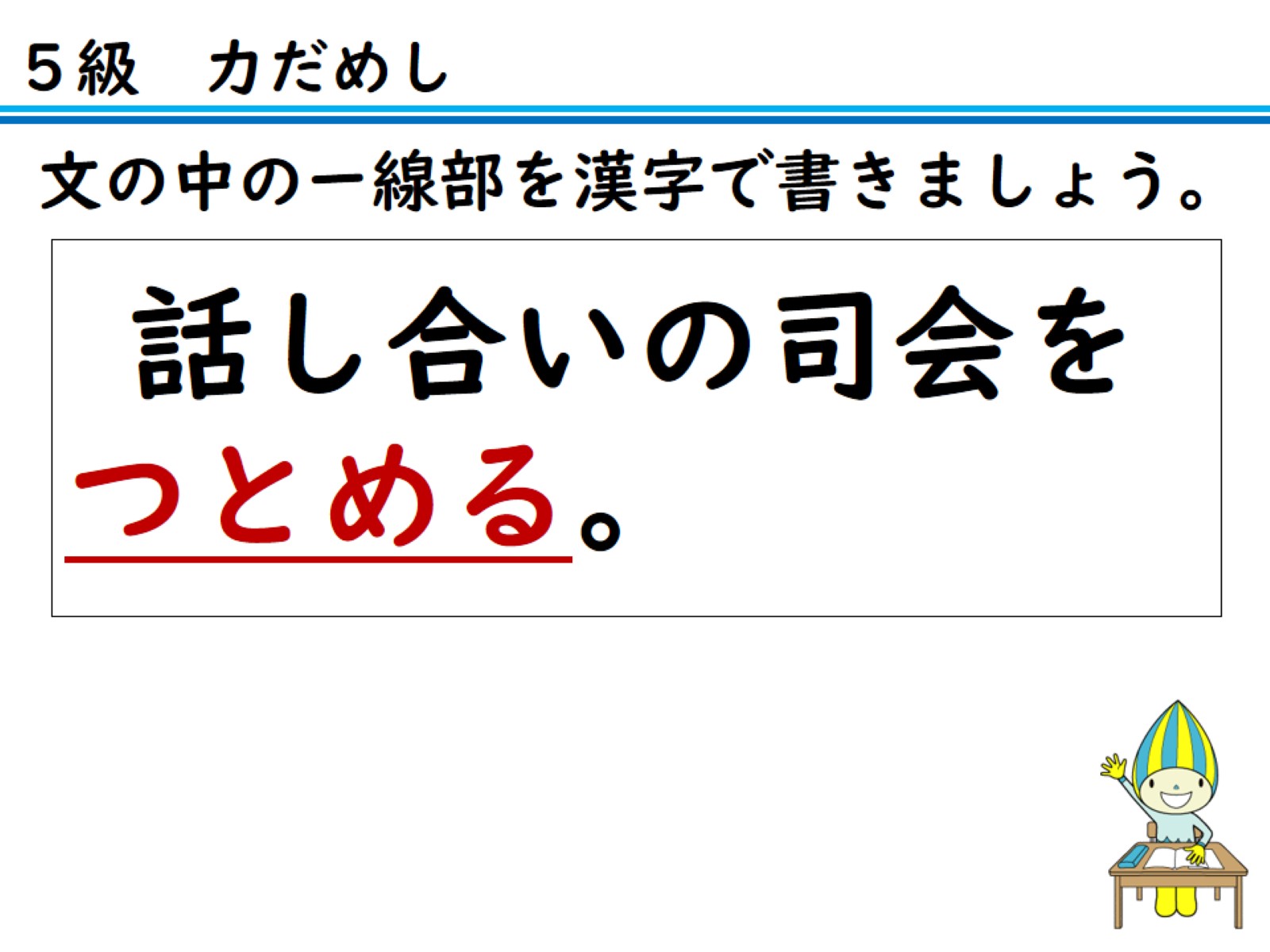 文の中のー線部を漢字で書きましょう。
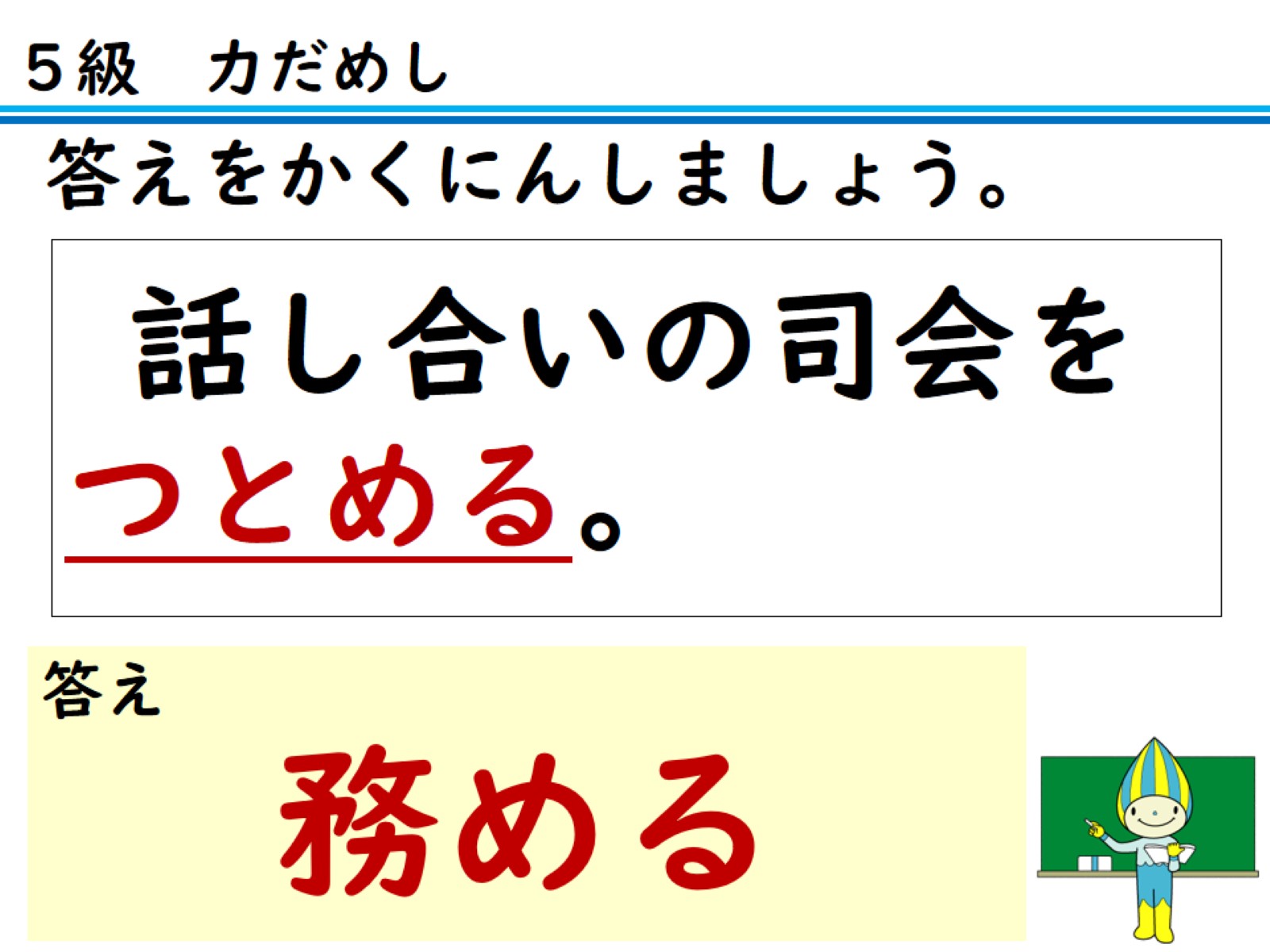 答えをかくにんしましょう。
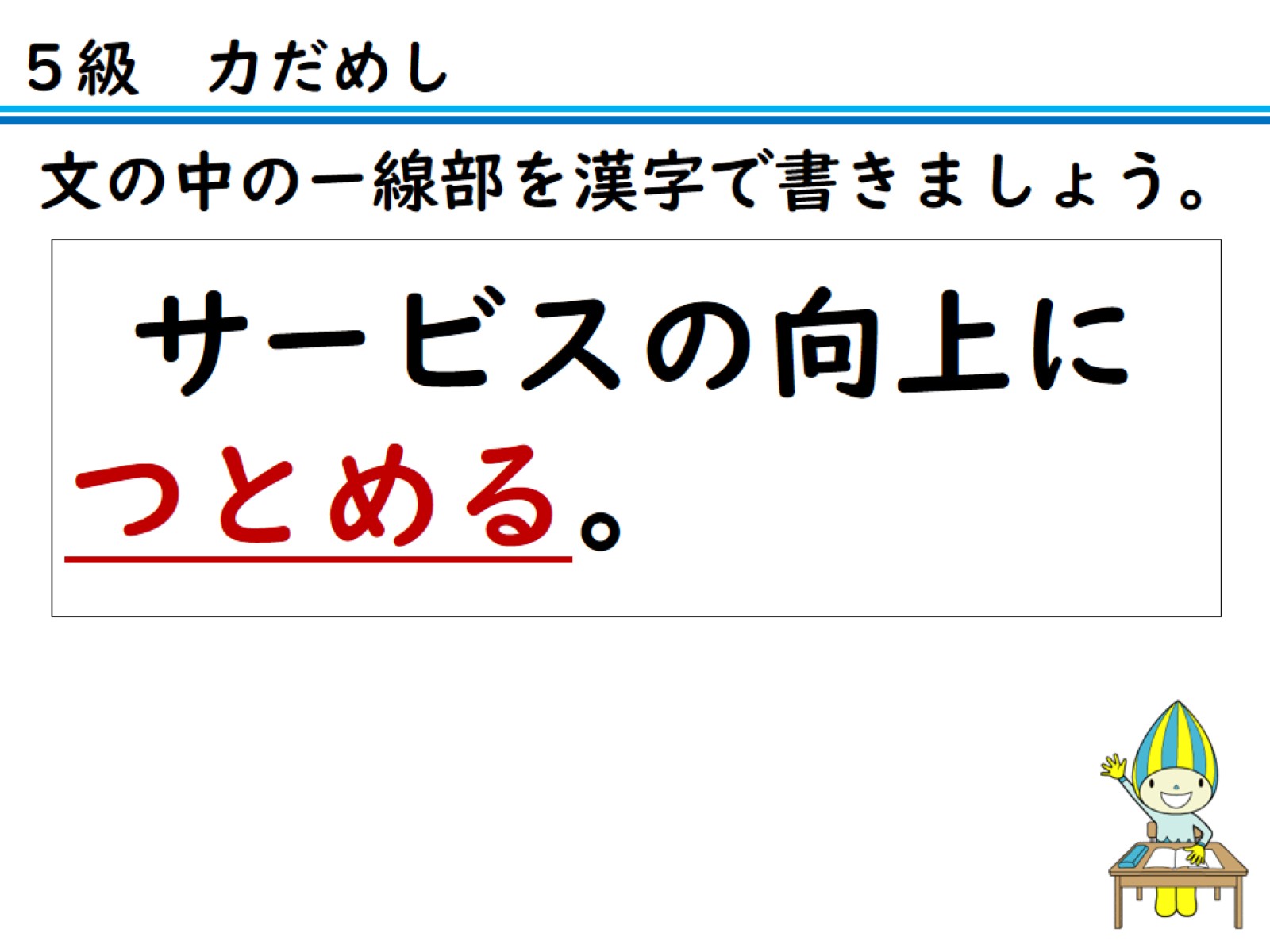 文の中のー線部を漢字で書きましょう。
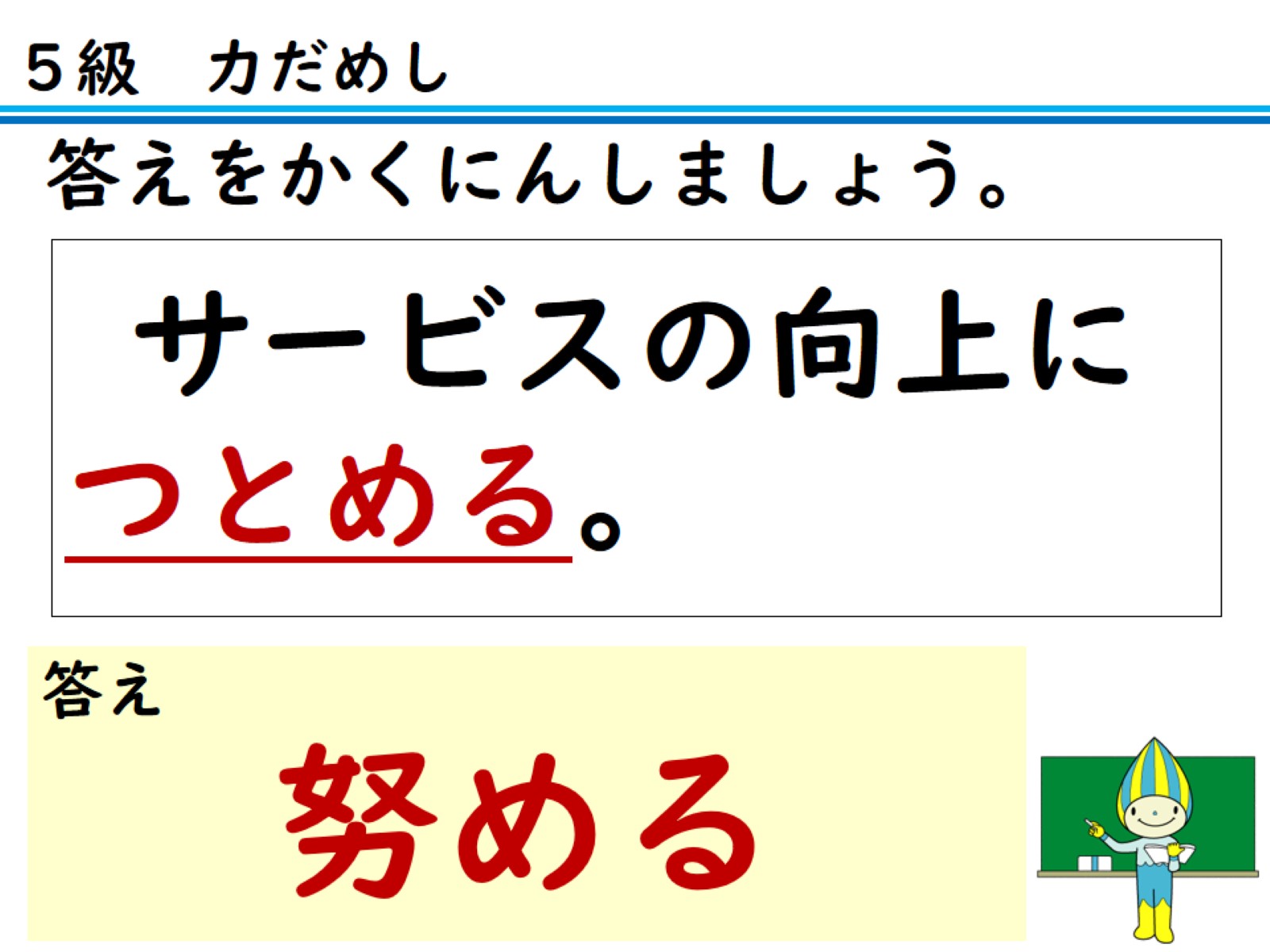 答えをかくにんしましょう。
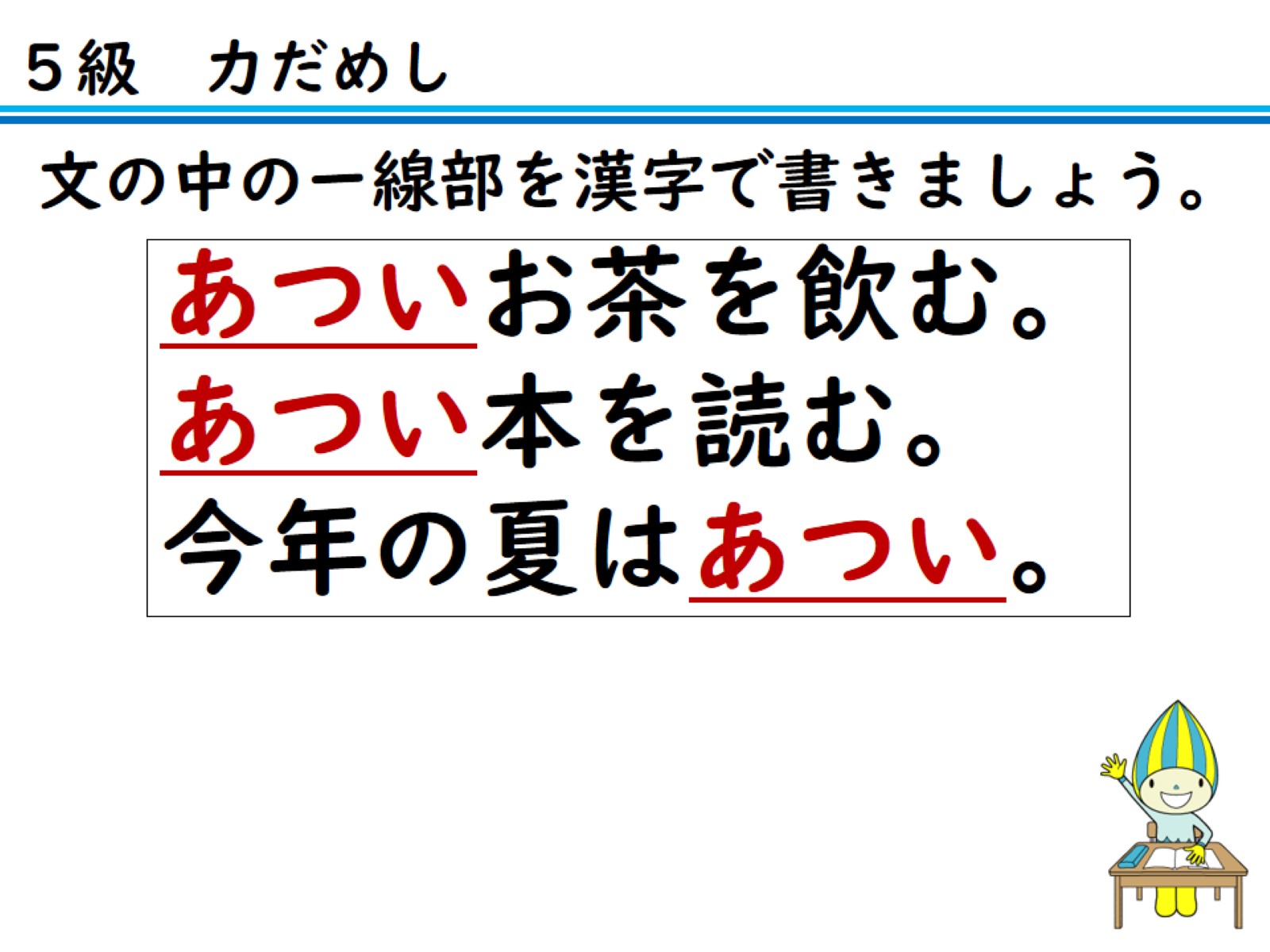 文の中のー線部を漢字で書きましょう。
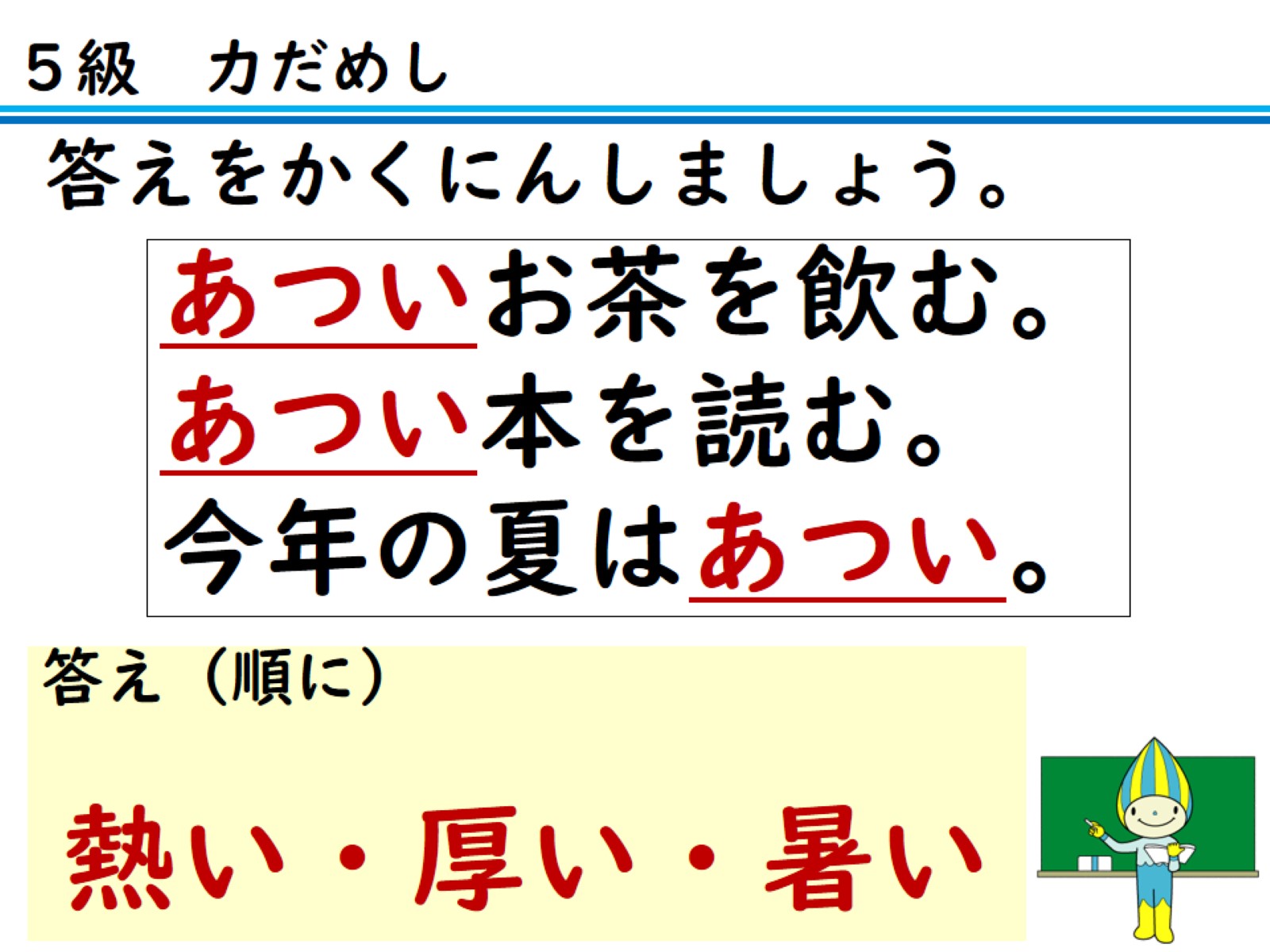 答えをかくにんしましょう。
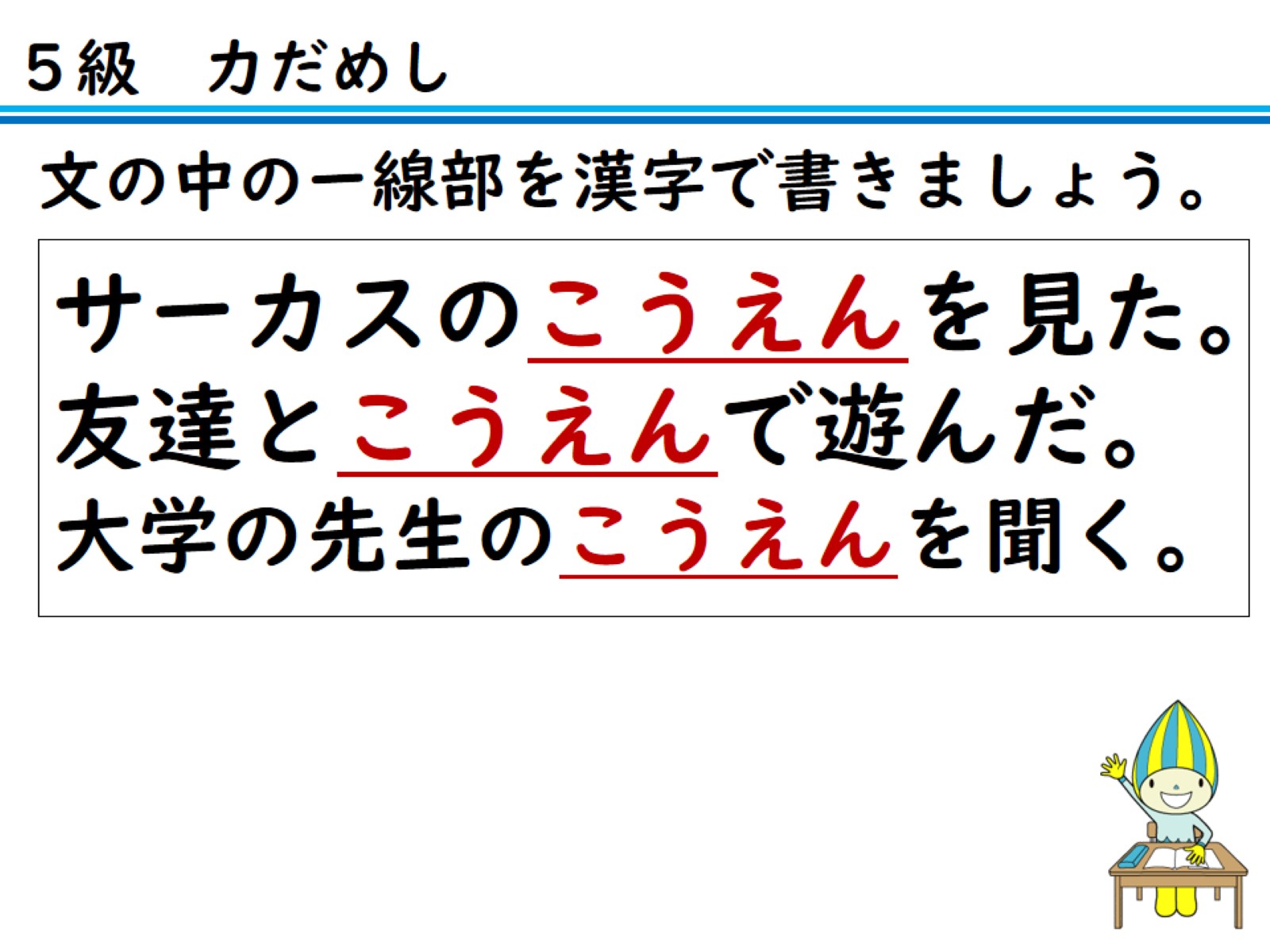 文の中のー線部を漢字で書きましょう。
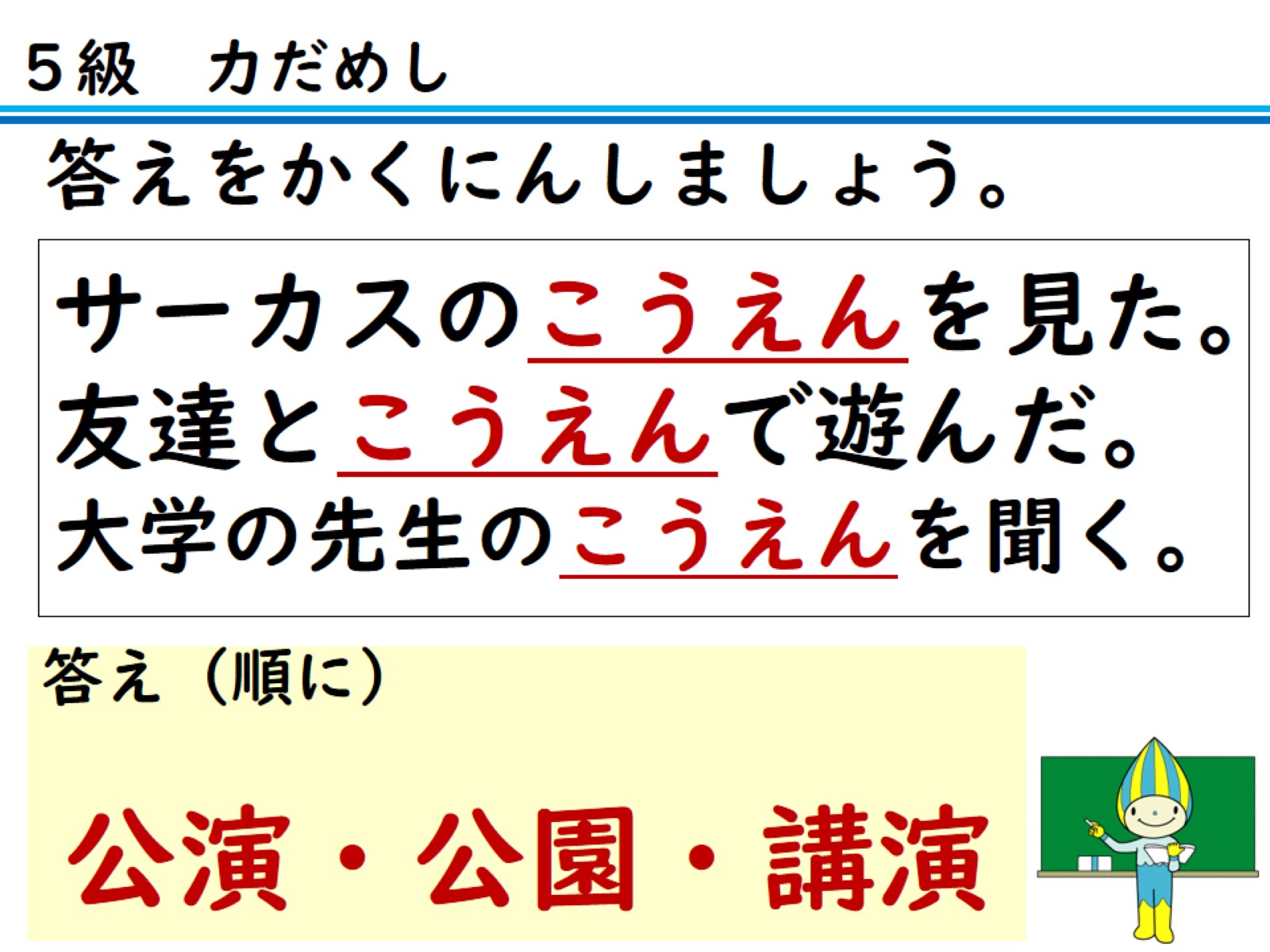 答えをかくにんしましょう。
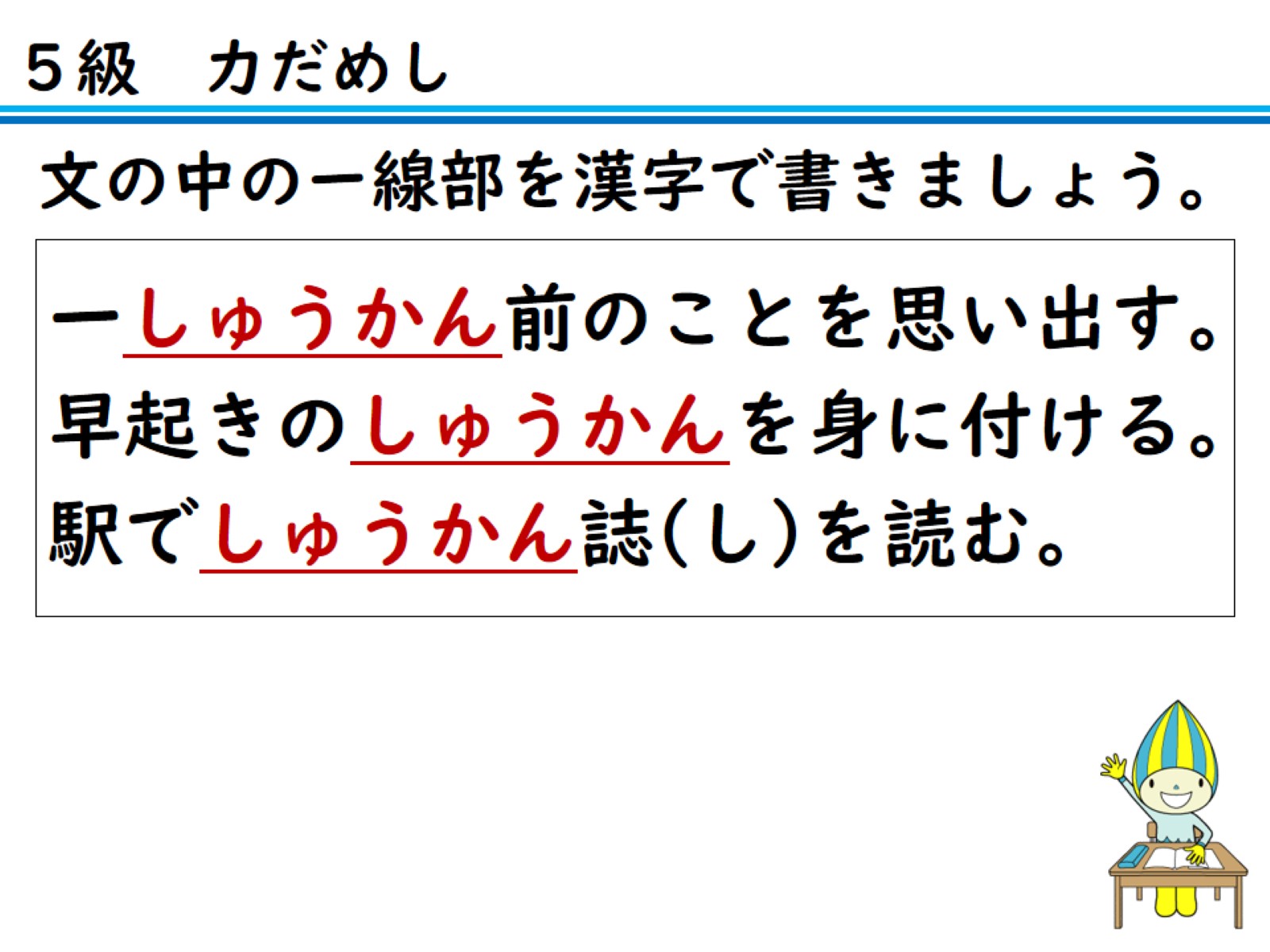 文の中のー線部を漢字で書きましょう。
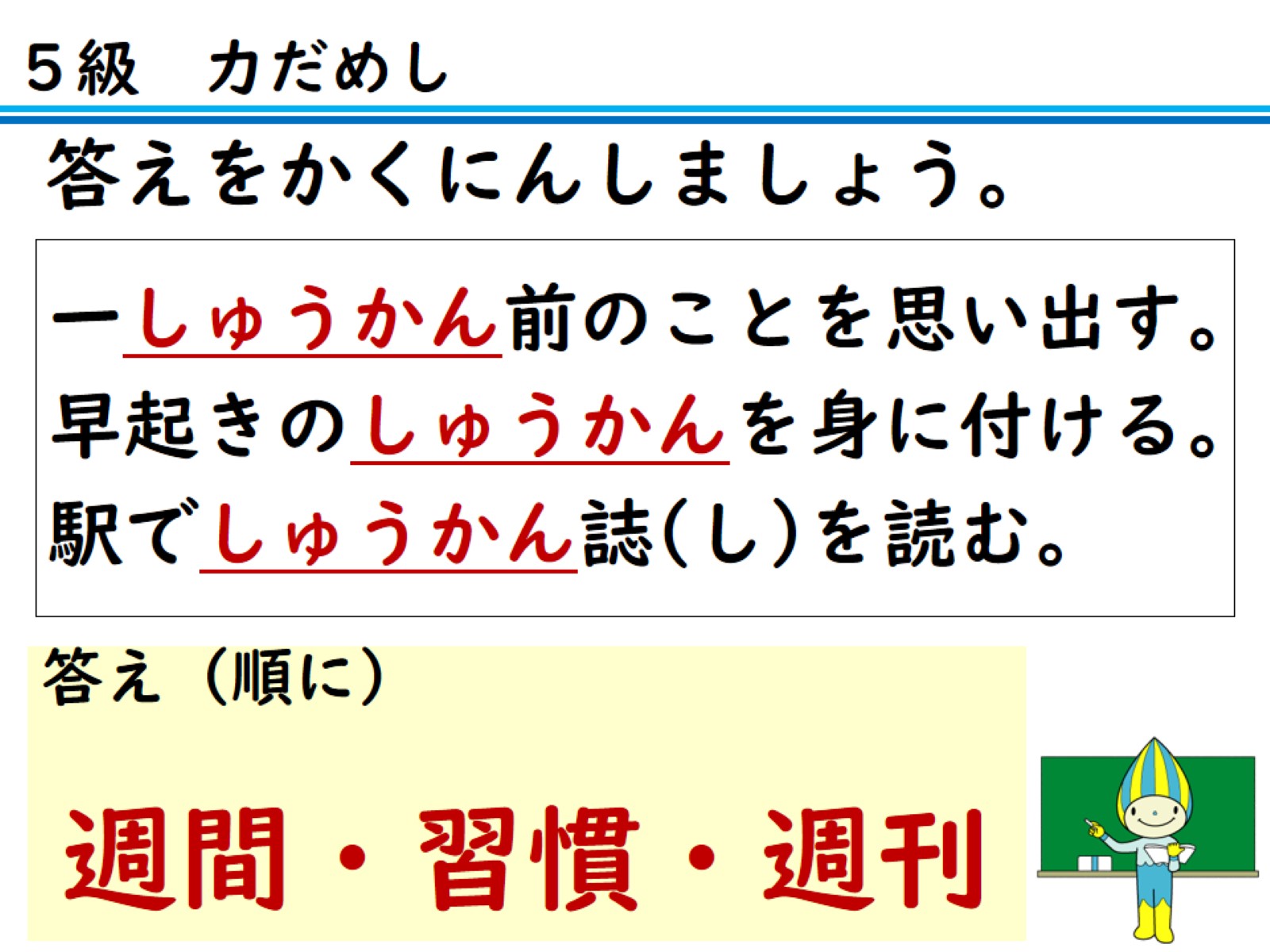 答えをかくにんしましょう。
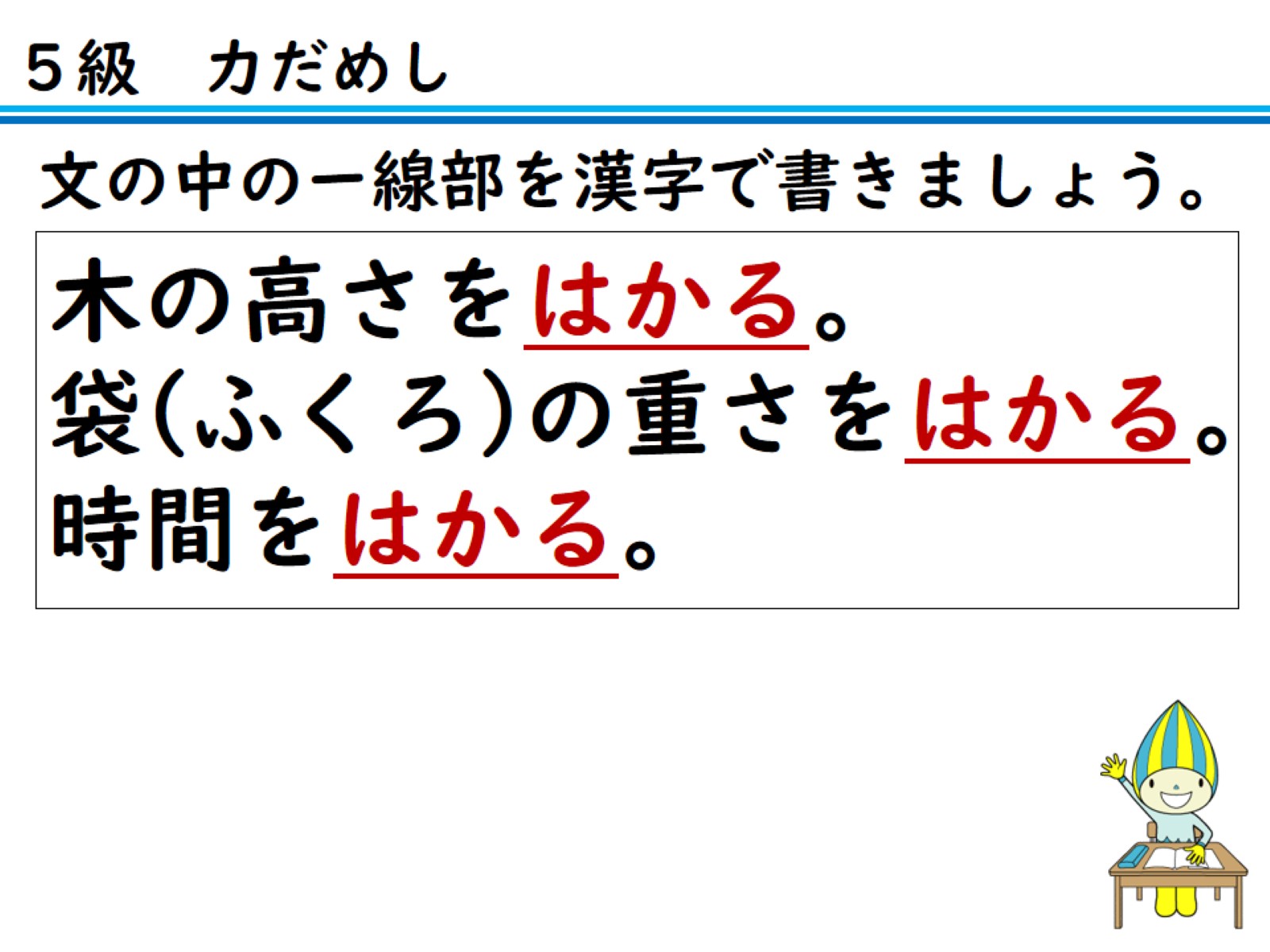 文の中のー線部を漢字で書きましょう。
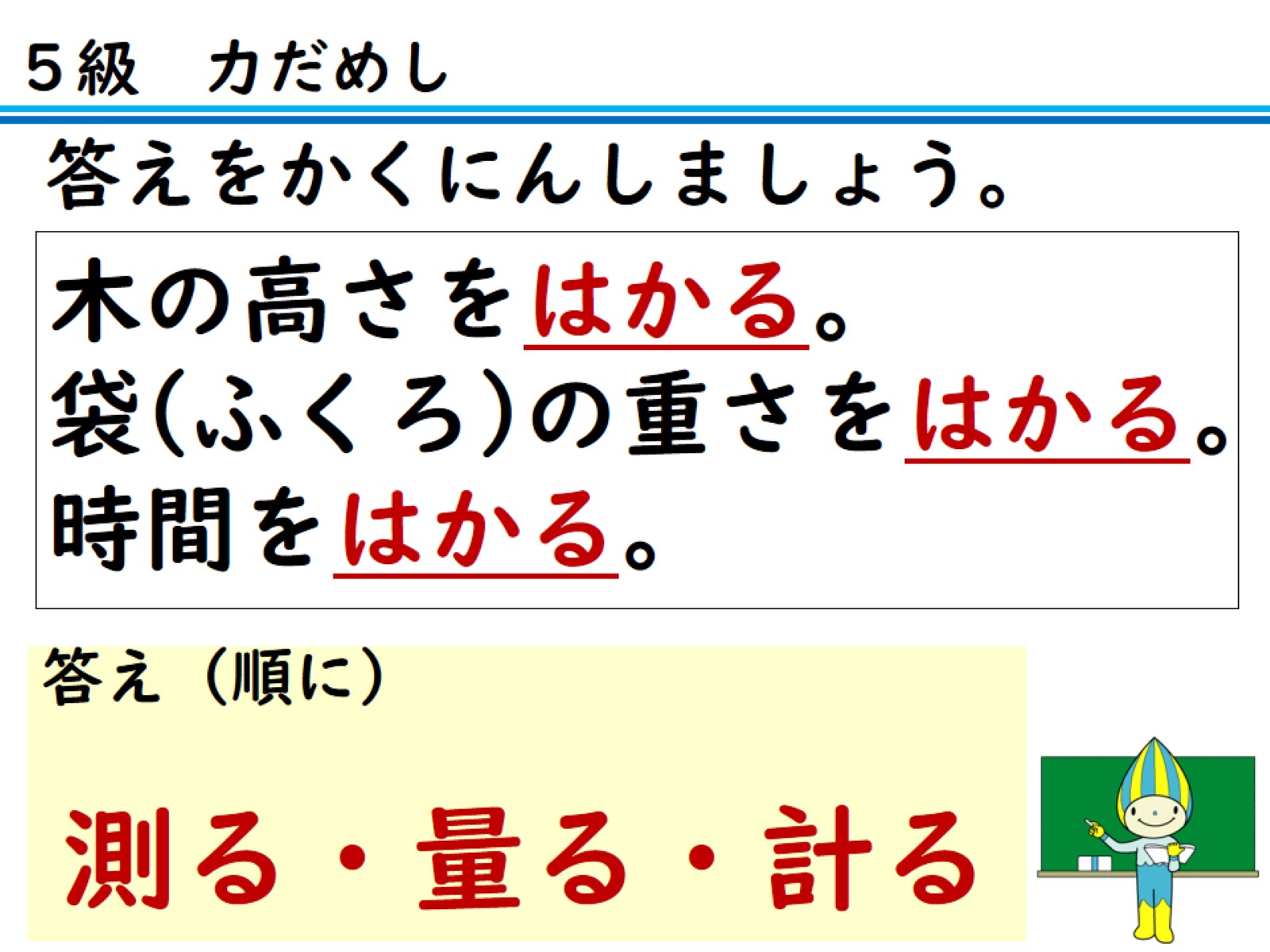 答えをかくにんしましょう。
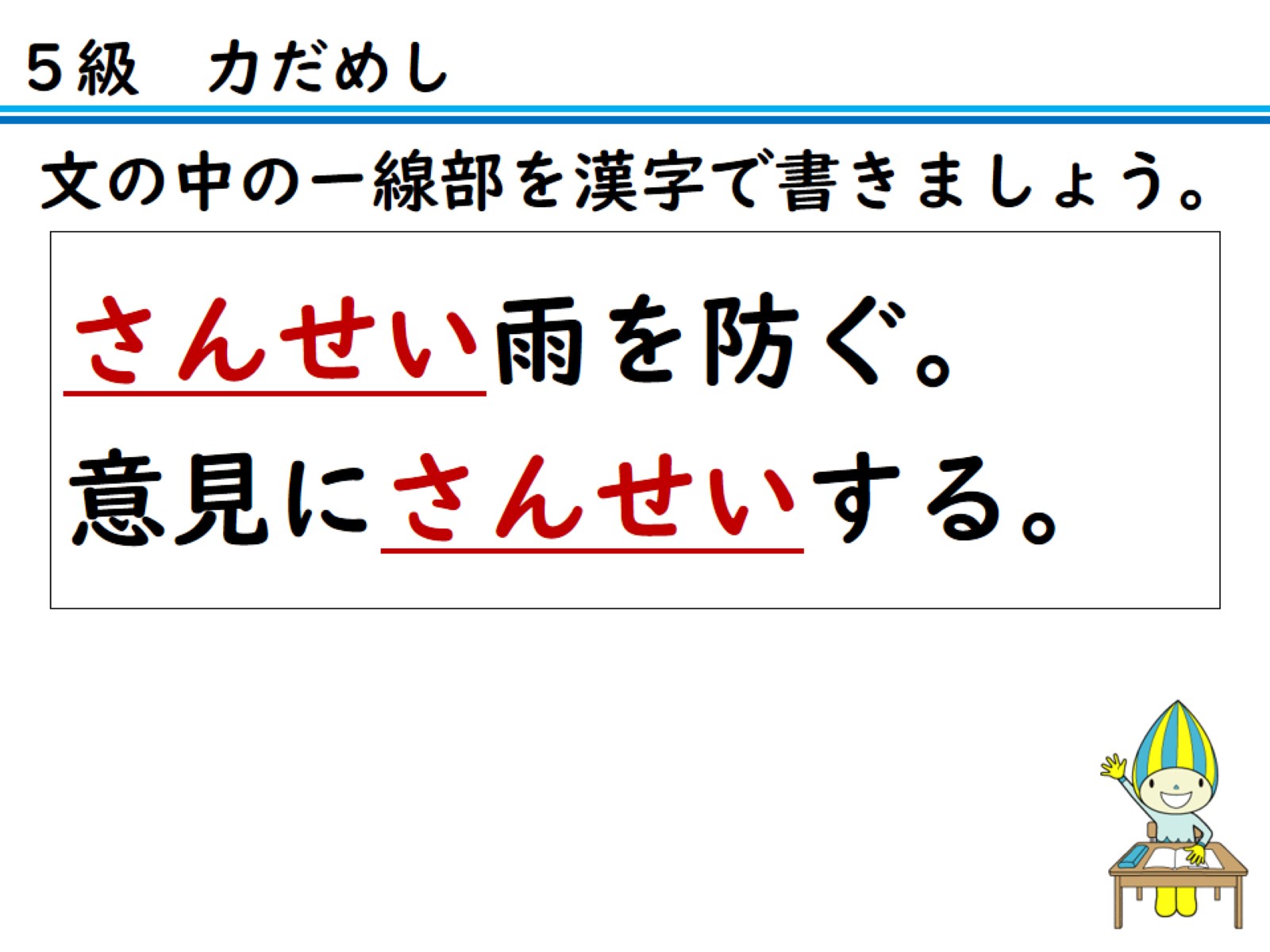 文の中のー線部を漢字で書きましょう。
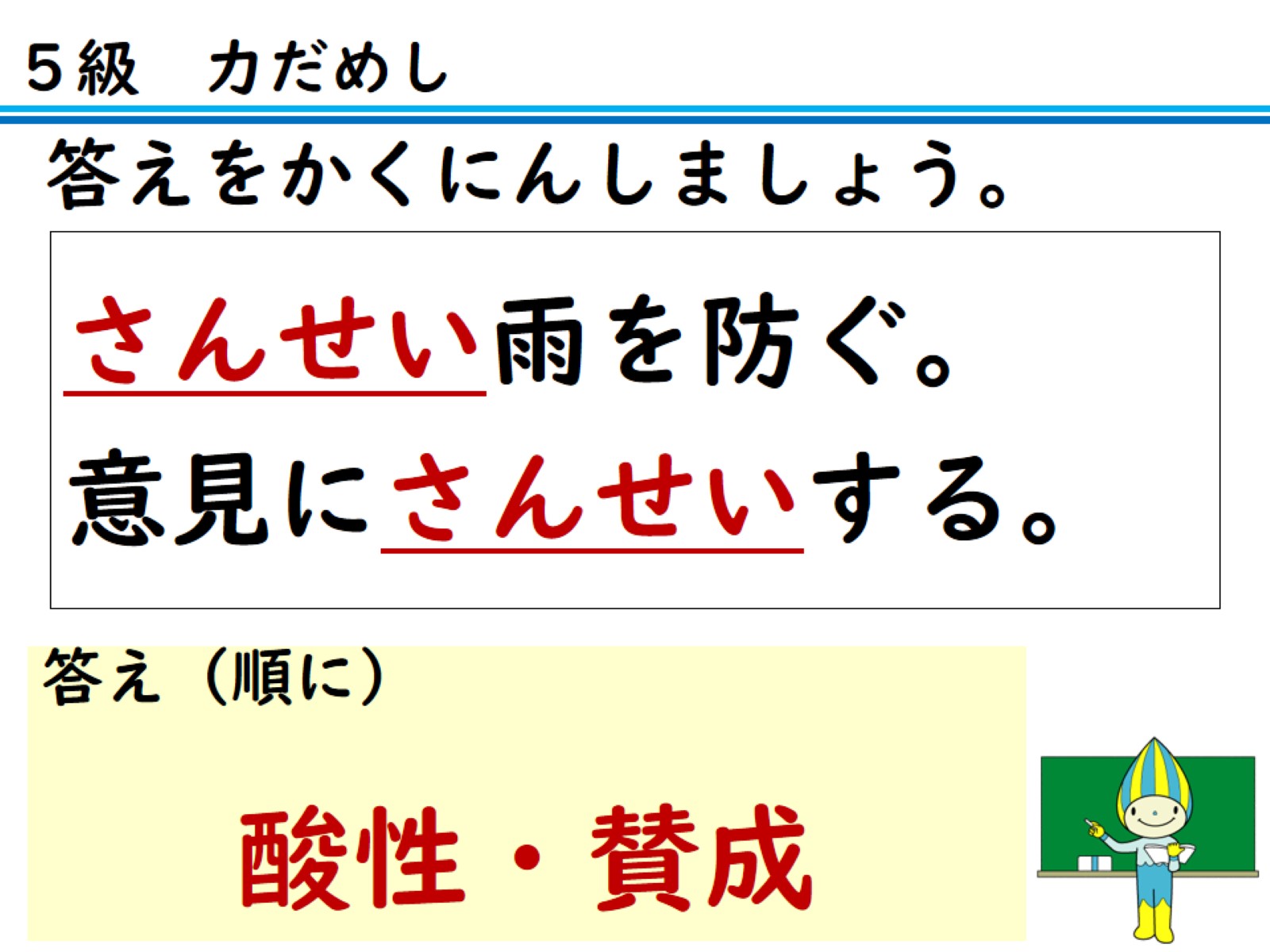 答えをかくにんしましょう。
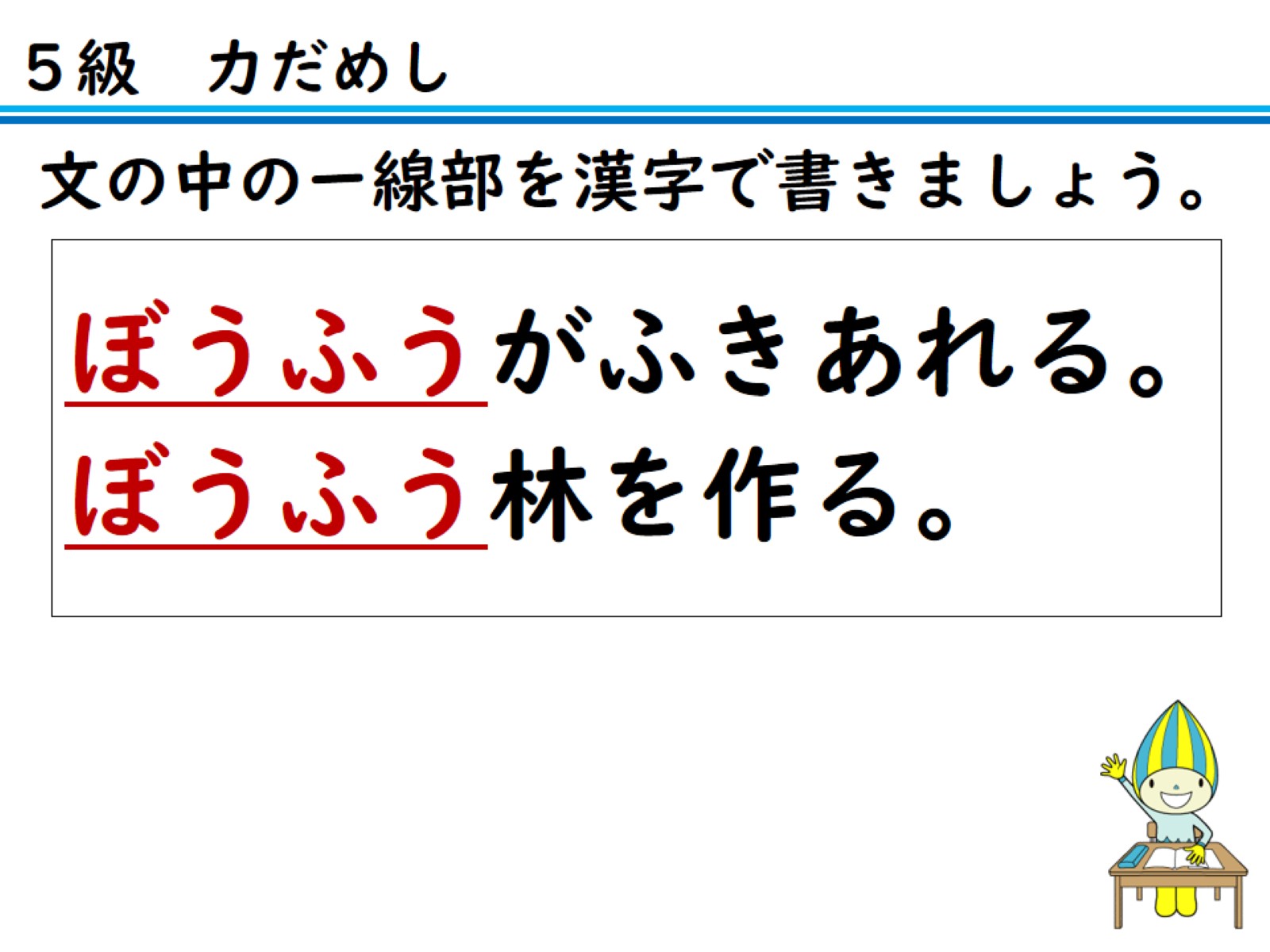 文の中のー線部を漢字で書きましょう。
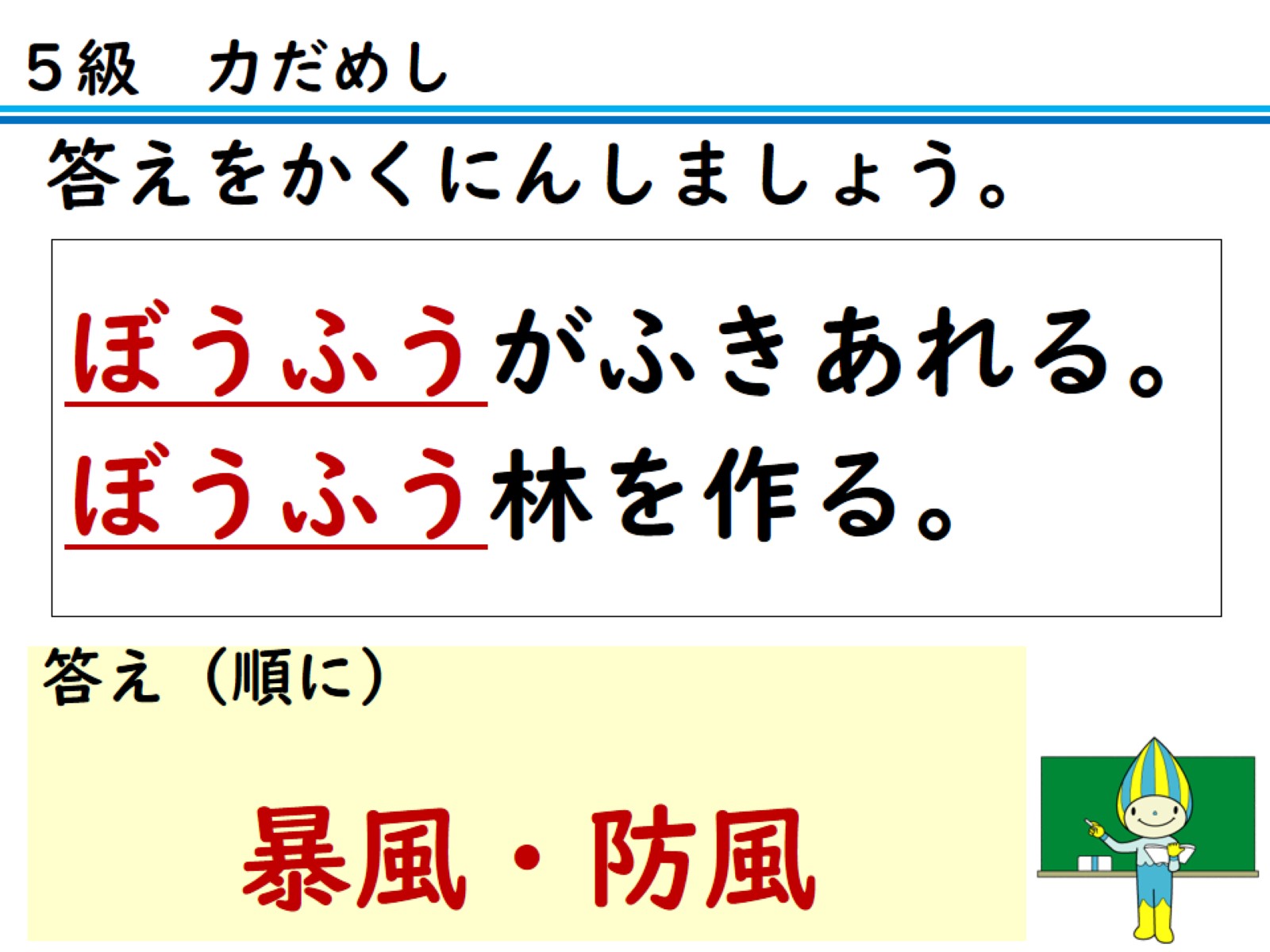 答えをかくにんしましょう。
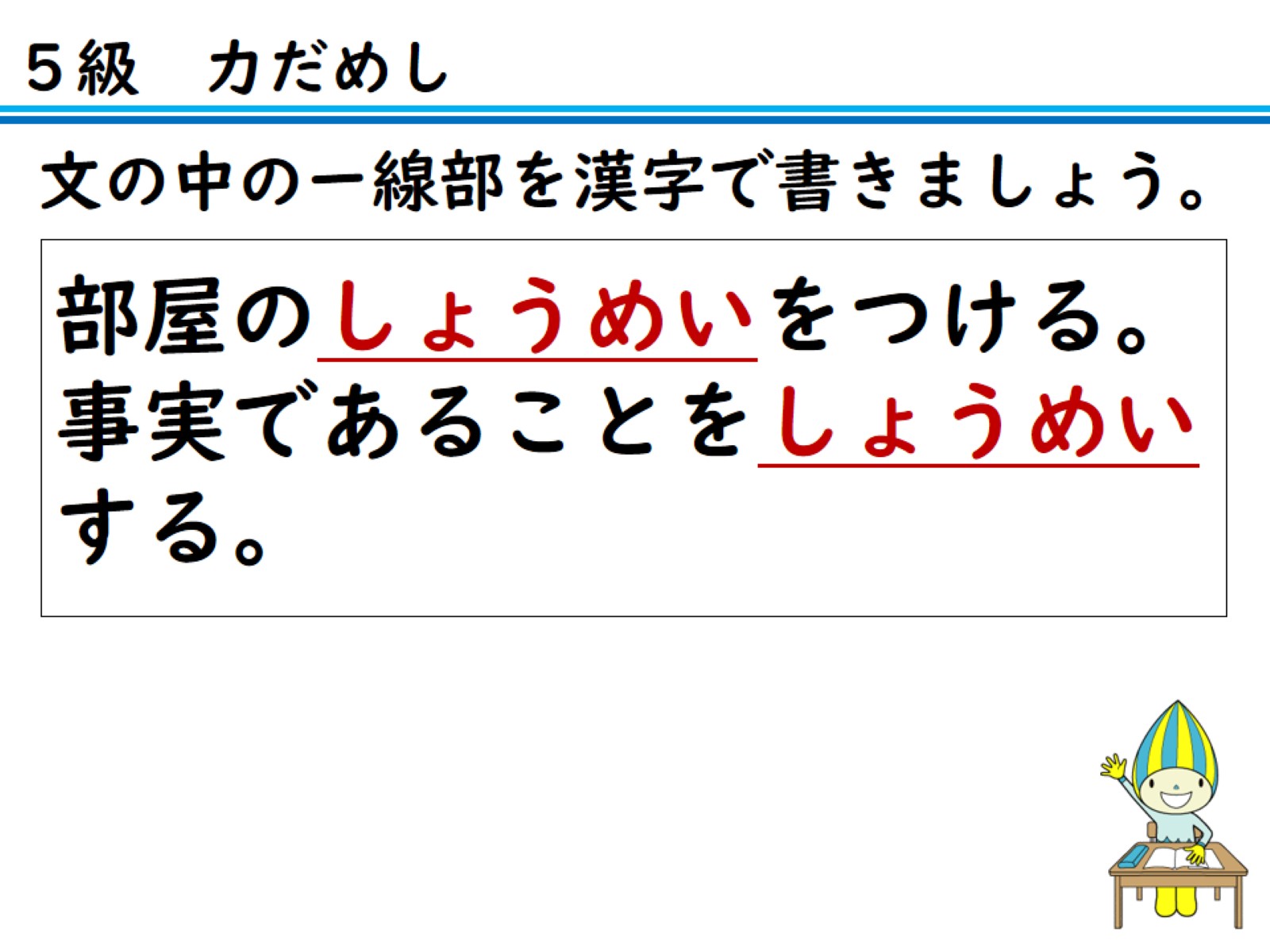 文の中のー線部を漢字で書きましょう。
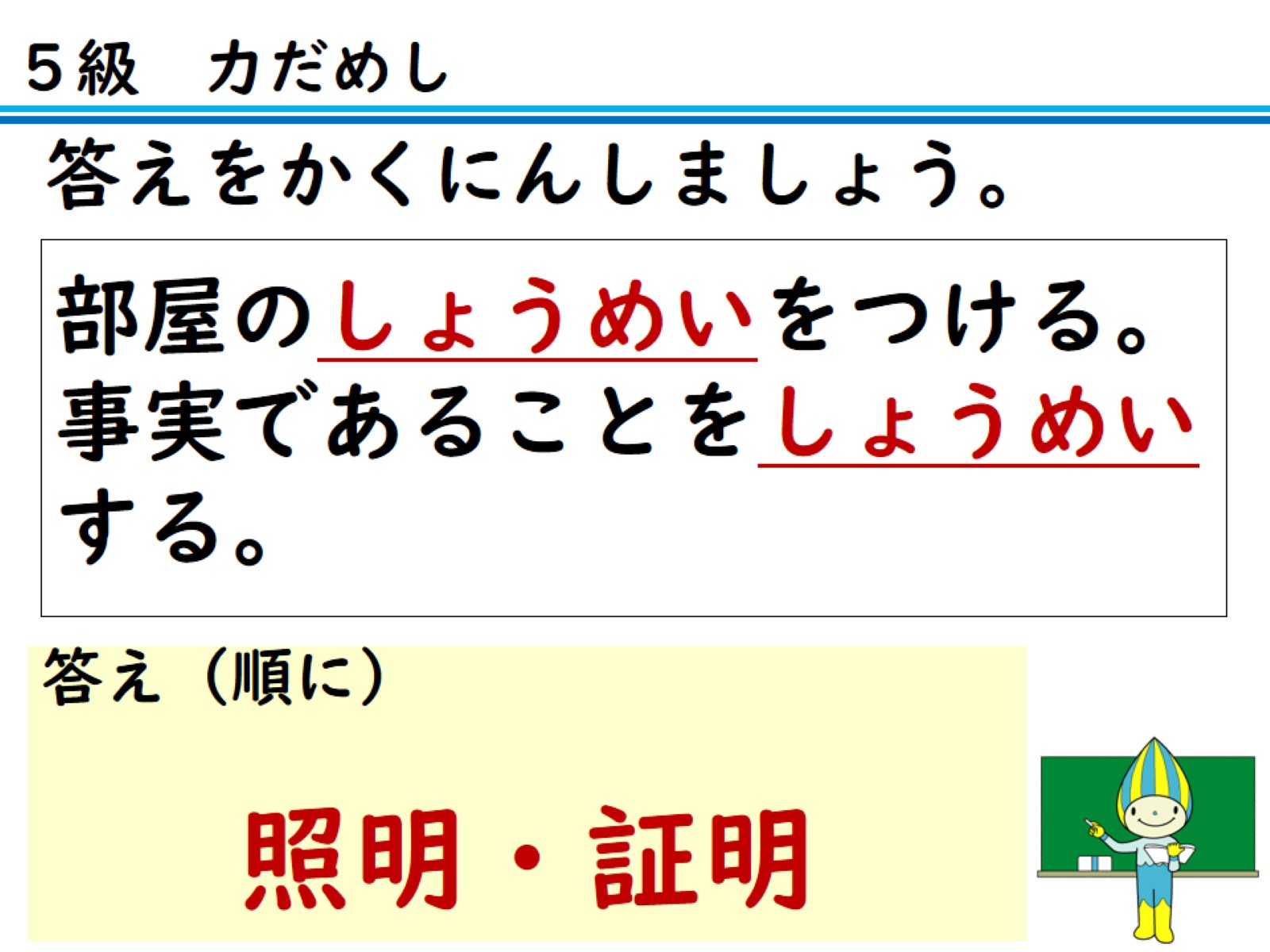 答えをかくにんしましょう。
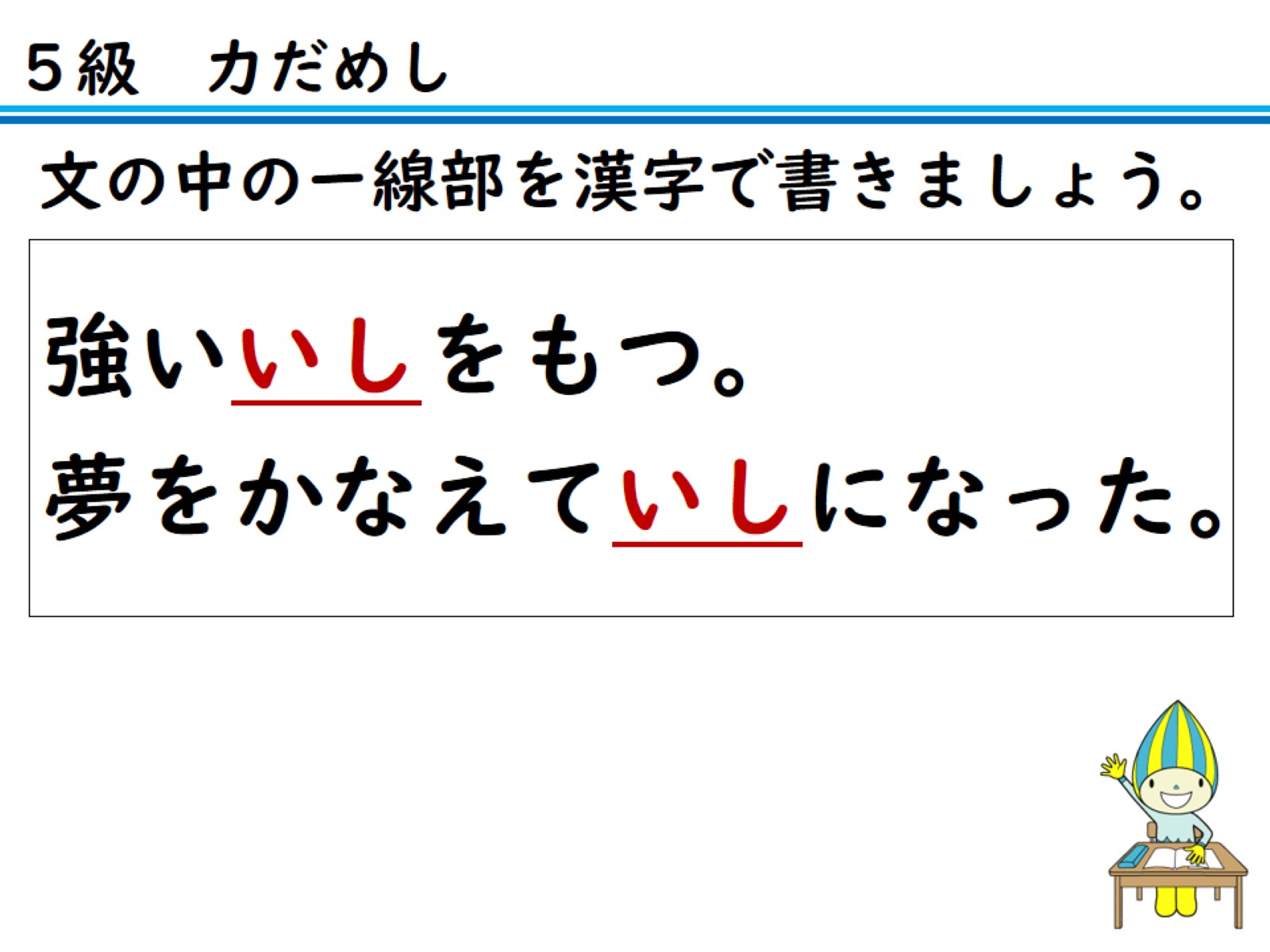 文の中のー線部を漢字で書きましょう。
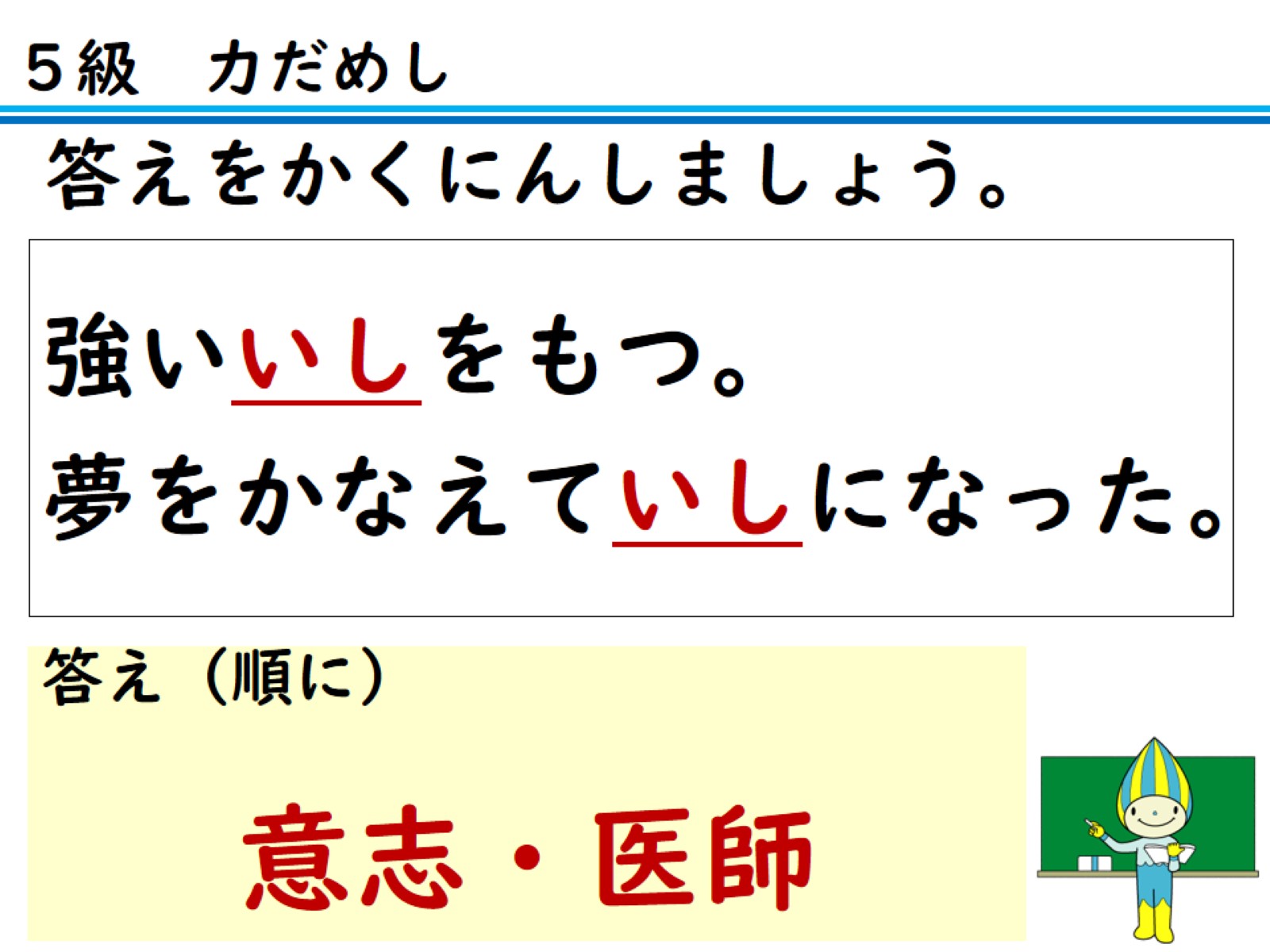 答えをかくにんしましょう。